Sistema dual de formação profissional na Alemanha
Conteúdo
Sistema dual de formação profissional na Alemanha

Fundamentos e enquadramentos
Motivações, interesses e procedimentos
O modelo de sucesso
[Speaker Notes: 1. Examination boards with equal representation, jointly agreed training standards, joint management of the system at all levels
 
2. Around 70 % in the company
 
3. Vocational training standards, certificate issued by the chamber
 
4. In and from the companies, state teachers at the vocational schools
 
5. Data reports, vocational training report, training standards (BIBB)]
O sistema dual de formação profissional:
Fundamentos e enquadramentos
Fundamentos
Sinopse do sistema dual de formação profissional no sistema de formação alemão
Mercado de trabalho
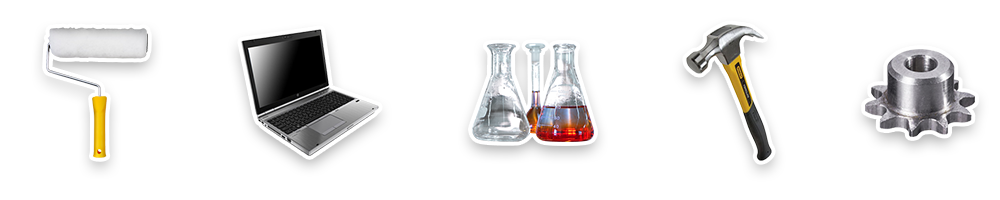 Formação profissional
Tempo inteiro
Escola profissional
Sistema dual de 
formação profissional
Ensino superior
Formação escolar geral
Fundamentos
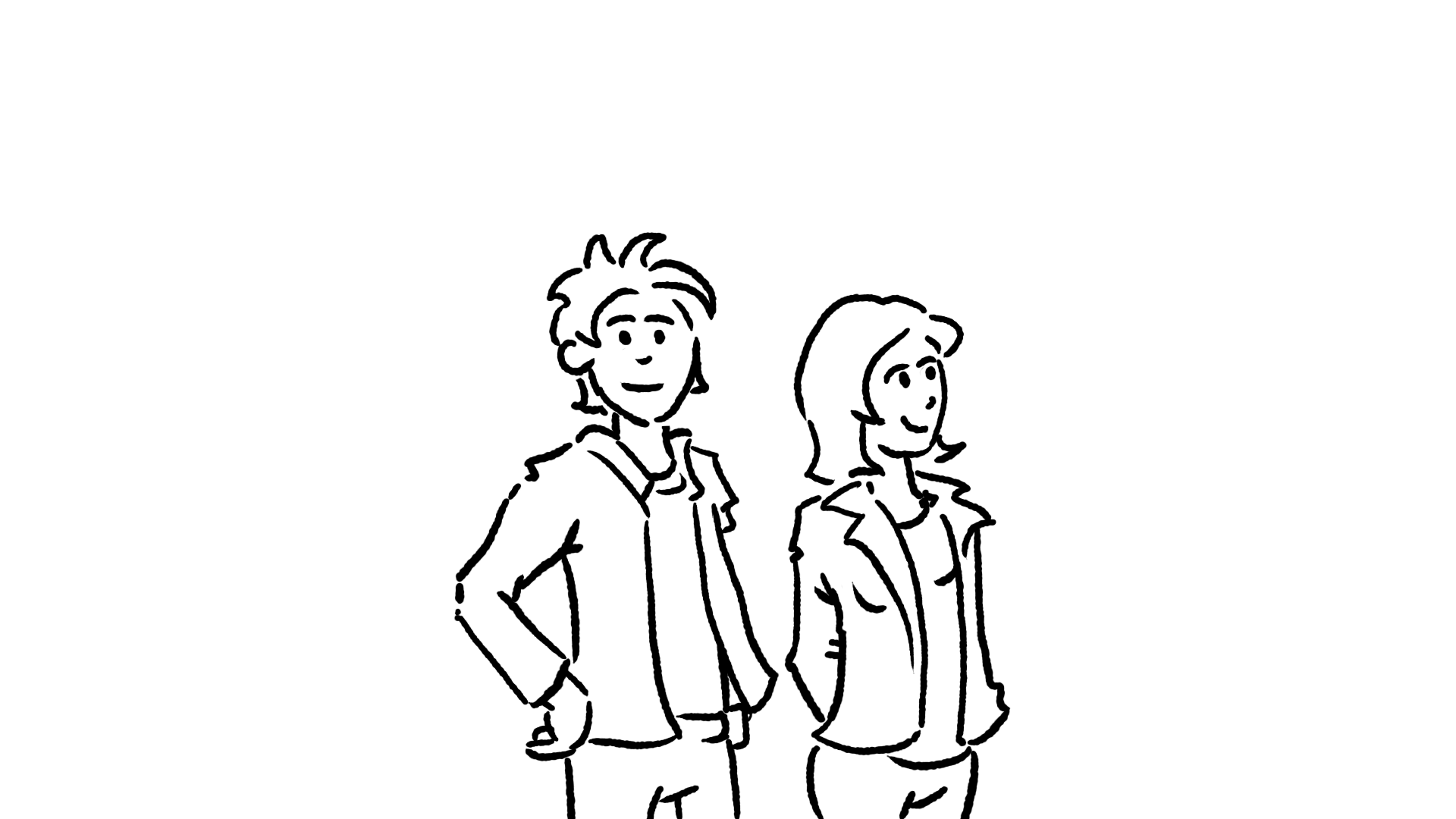 Os participantes: aprendizes (formandos)

anualmente 1,22 milhões de formandos
em 327 cursos de formação profissional reconhecidos

Isto significa:
5% dos trabalhadores atuais são formandos

Sensivelmente 91% destes concluem a sua formação com êxito.
[Speaker Notes: Supplementary information:
 
> Overall, approximately 53 % of the population have started a dual vocational training programme in their lifetime
 
> The employment rate is high: approximately 96 % of all graduates find a job (compared to 82 % without a vocational qualification)
 
The positive effect:
 
> Youth unemployment in Germany is only around 5 %]
Fundamentos
Os participantes: entidades empregadoras

anualmente cerca de 19% de todas as empresas contribuintes para a segurança social ministram formação profissional (aprox. 408 700 em 2,2 milhões)
o que se traduz em cerca de 489 200 novos formandos/ano
77% são integrados imediatamente no final da formação
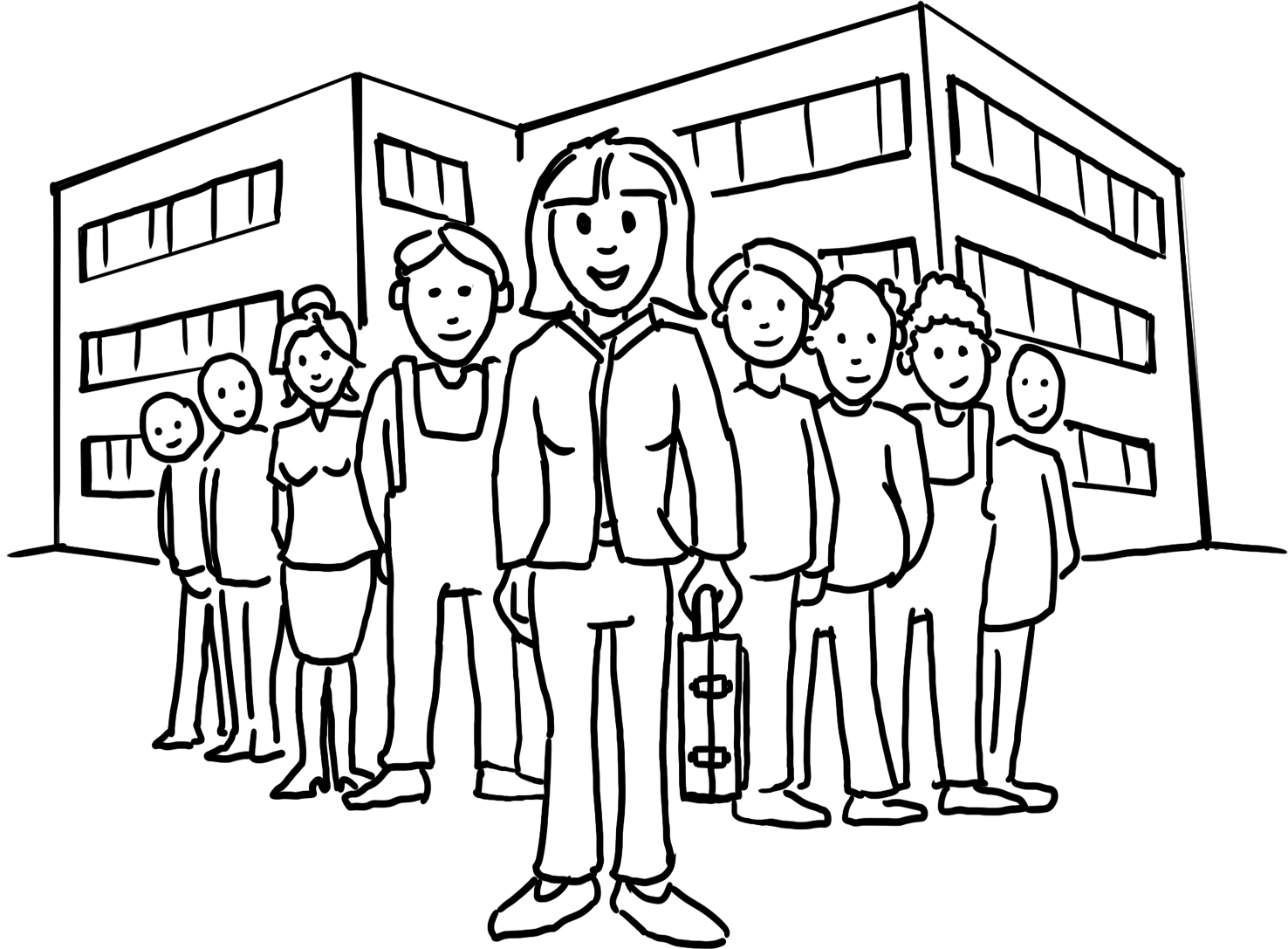 [Speaker Notes: Supplementary information:
 
> Trainees are on average 20.0 years old
 
> The average investment per trainee per year is 18,000 euros
 
> 70 % of this (approx. 13,600 euros) is amortised (productive contribution of the trainees)
 
This means:
 
> international competitive advantage for German SMEs
 
> future personnel trained according to own needs
 
> low investment on the labour market international competitive advantage for German SMEs]
Fundamentos
Economia, parceiros sociais e o estado definem o enquadramento do sistema dual de formação profissional

Câmaras
Parceiros sociais (associações de trabalhadores e associações patronais)
Estado

Câmaras e parceiros sociais: definem e supervisionam os conteúdos de formação profissional em contexto de empresa
Estado: configura o enquadramento legal e disponibiliza os recursos de formação em escolas profissionais
[Speaker Notes: Supplementary information:
 
> The three stakeholders ensure the framework conditions for vocational education and training through a differentiated distribution of roles
 
> Ownership lies with all three players; they all bear it at the same time and assume responsibility
 
> They guarantee the system's constant capacity for innovation
 
> They ensure quality standards]
Fundamentos
Os agentes: câmaras - as entidades competentes

verificam e registam as entidades formadoras
supervisionam e monitorizam a formação profissional em contexto de empresa
qualificam os formadores
organizam os exames 
realizam eventos informativos e de orientação profissional
[Speaker Notes: The impetus for the development and updating of training standards comes from companies and chambers. They know best which skills are needed.

Other tasks:

> Supporting companies in their search for trainees, registering training contracts
 
> Mediation in the event of disagreements between trainees and companies
 
> The economy invests €7.7 billion in vocational training every year]
Fundamentos
Os agentes: parceiros sociais
Os sindicatos e as associações patronais acordam entre si e o estado os respetivos padrões da componente da formação em contexto de empresa


Conteúdos de formação
Subsídio de formação
Supervisão da formação em contexto de empresa
Participação na comissão de exames
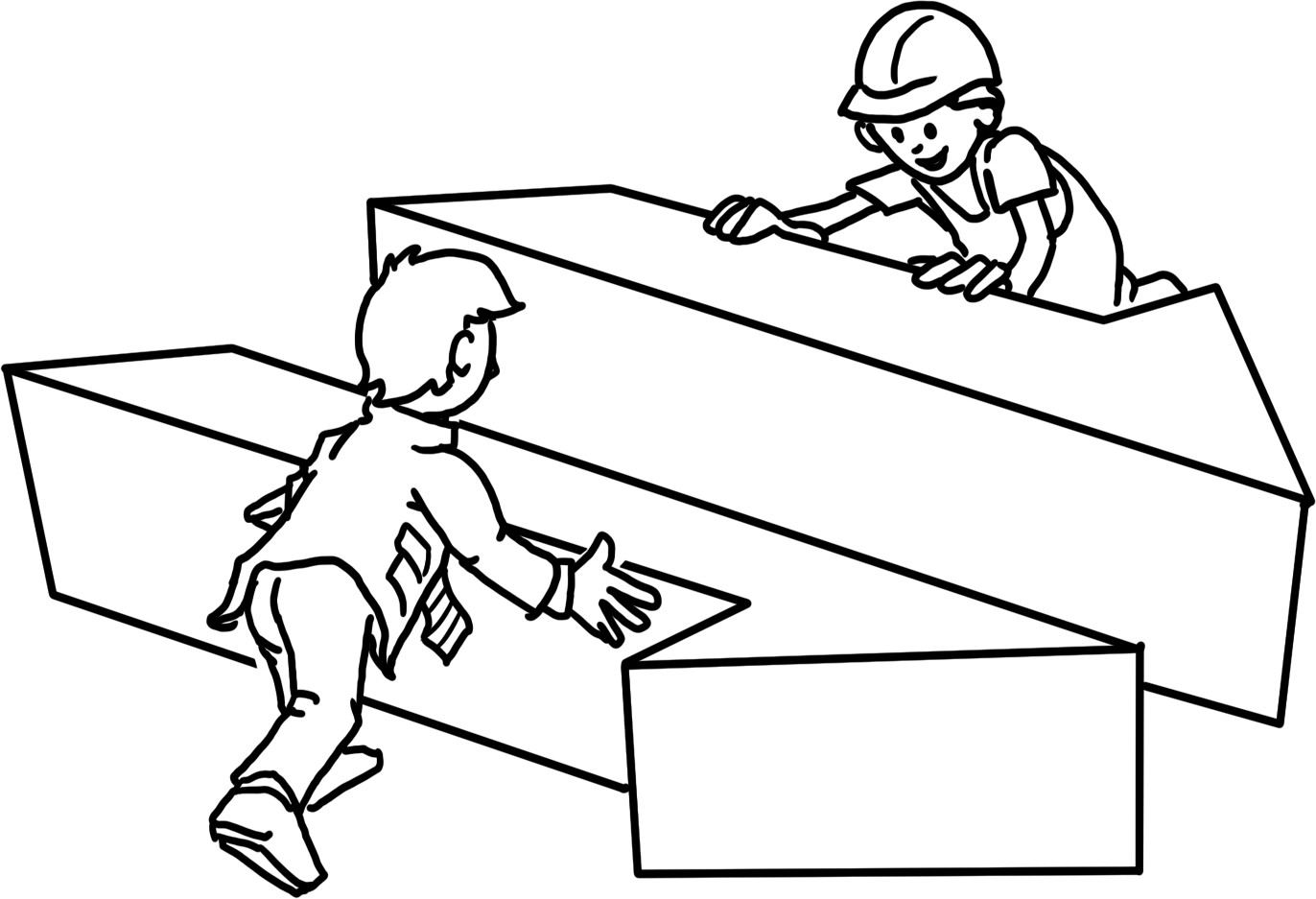 [Speaker Notes: Supplementary information:

> The process of coordinating and adopting new training regulations is managed by the Federal Institute for Vocational Education and Training.

> Economic and social partners are involved in the entire process.]
Fundamentos
Os agentes: estado - o responsável pelo enquadramento

negoceia o regulamento de aprendizagem com os parceiros sociais (formação em contexto de empresa)
define a formação ministrada em escolasprofissionais: programa de enquadramento de formação profissional
financia, organiza e supervisiona o sistema de escolas profissionais oficial
fomenta a investigação em matéria de formação profissional (BIBB)
assiste na procura por uma vaga de formação (nomeadamente jovens, desempregados, pessoas desfavorecidas)
[Speaker Notes: Detailed information:
 
> State funding totals around € 6.8 billion, including over € 3 billion for 1,550 vocational schools and around € 2.4 billion for control, monitoring and support measures
 
> State passes the Vocational Training Act]
Fundamentos
O enquadramento: padrões

definem a implementação do sistema dual de formação profissional em empresas e escolas profissionais
garantem o controlo de qualidade e promovem o sistema dual de formação profissional
aplicam-se a nível nacional e são vinculativos
[Speaker Notes: > If necessary, summarise the previous slides again
 
> Three main stakeholders agree on the basic standards for dual vocational training on an equal footing. 
 
> These standards are based on the specific requirements of the world of work.]
Fundamentos
O enquadramento: padrões - Definição 

1. As entidades empregadoras identificam novas áreas de responsabilidade e qualificações no seio das empresas 
2. Parceiros sociais e o estado negoceiam e aprovam novos padrões de formação profissional moderados pela BIBB 
3. O estado adapta os programas de enquadramento de formação profissional aos novos regulamentos de aprendizagem

Os padrões aprovados são inscritos em regulamentos de aprendizagem (empresas) e programas de enquadramento de formação profissional (escolas profissionais).
[Speaker Notes: Supplementary information:

> The duration of the further development and implementation of standards is max. 1 year
 
> Standards are dynamically adapted to the requirements of the world of work at both learning venues
 
> BIBB continuously researches changes in work and training; the findings are incorporated into the process]
Fundamentos
O enquadramento: padrões – Regulamento de aprendizagem 

Padrões de formação profissional para a formação em contexto de empresa são consagrados no regulamento de aprendizagem:

Designação profissional 
Perfil profissional
Conteúdos
Calendarização e organização temporal
Exigências relativamente a exames
[Speaker Notes: Job profile >>> 

Which competences must be taught?

Contents >>>

Which specific skills and tasks must be mastered?

Examination knowledge >>>

What knowledge optimally prepares trainees for their final examination?]
Fundamentos
O enquadramento: padrões – Programa de enquadramento de formação profissional

A formação na escola profissional transmite os conhecimentos profissionais teóricos necessários e amplia a formação geral. 
Estes padrões de formação profissional são definidos no programa de enquadramento de formação profissional:
Objetivo de aprendizagem
Conteúdos
Áreas de aprendizagem
[Speaker Notes: The contents of the framework curriculum are defined by ‘learning fields’.

If necessary, explain the topic of ‘learning fields’ at this point.]
Fundamentos
Os padrões legais
Aplica-se a liberdade profissional nos termos do artigo 12.º da lei de base federal.
Legislação afeta às empresas
Legislação afeta ao ensino
Legislação afeta à formação profissional
Legislação afeta à proteção dos jovens no trabalho
Código afeto às profissões artesanais
Legislação afeta aos contratos de trabalho coletivos
Legislação afeta à regulamentação preliminar do direito das câmaras industriais e comerciais
Lei sobre a organização social das empresas
Escolaridade obrigatória
Leis da educação regionais
[Speaker Notes: Explain the dynamics of the vocational training system using BBiG amendments, most recently in 2020: principle of equivalence of vocational and academic education codified]
O sistema dual de formação profissional:
Motivações, interesses e procedimentos
Acesso
Motivação e medidas – O estado

Motivação: a Alemanha necessita de técnicos qualificados, por forma a garantir crescimento e desenvolvimento.
Reconhecimento: é necessário reforçar e direcionar o sistema dual de formação profissional.
Medidas: 
Definição e atualização de um enquadramento legal
Contratação dos outros agentes
Supervisão e desenvolvimento do sistema (nomeadamente pela BIBB)
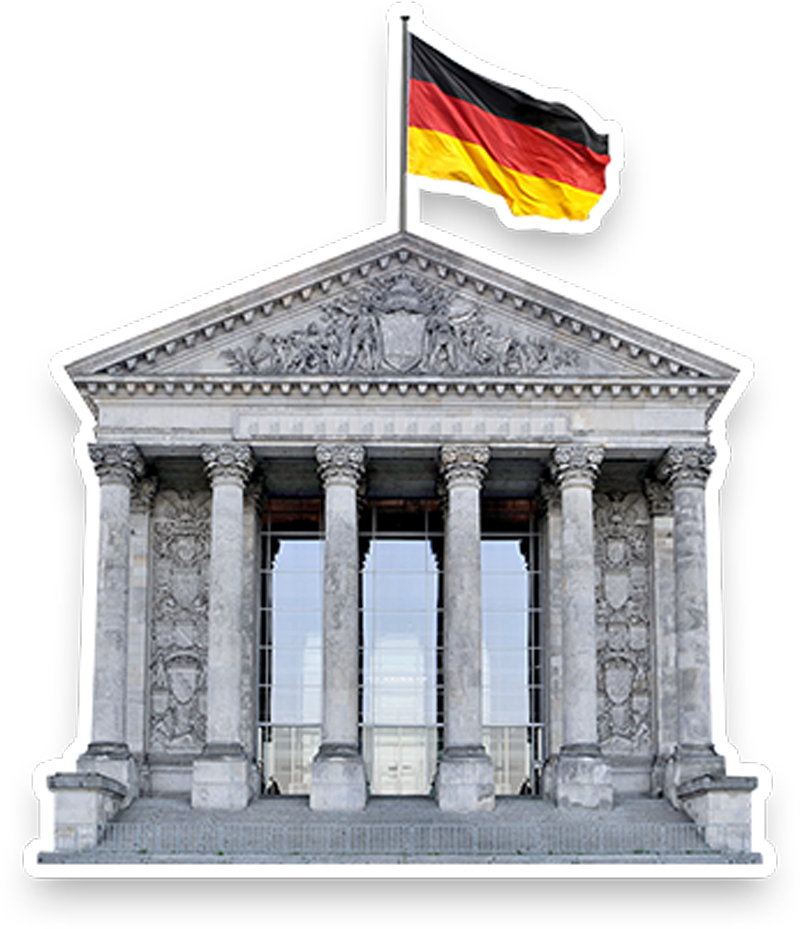 [Speaker Notes: Further motivation:

> Vocational training secures the social status of young people as citizens
 
> The state cannot guarantee vocational training alone: costs and competences

Further measures:

> Ensuring permeability: university access for trainees with a degree
 
> Opening up dual vocational training regardless of previous qualifications]
Acesso
Motivação e acesso – Jovens

Motivação: “Gostaria de ser…!” 
Acesso:
procura por empresas potenciais e verificação de ofertas
redação de candidaturas
caso necessário, processo de seleção
seleção de empresa de formação profissional
redação de contrato de formação profissional
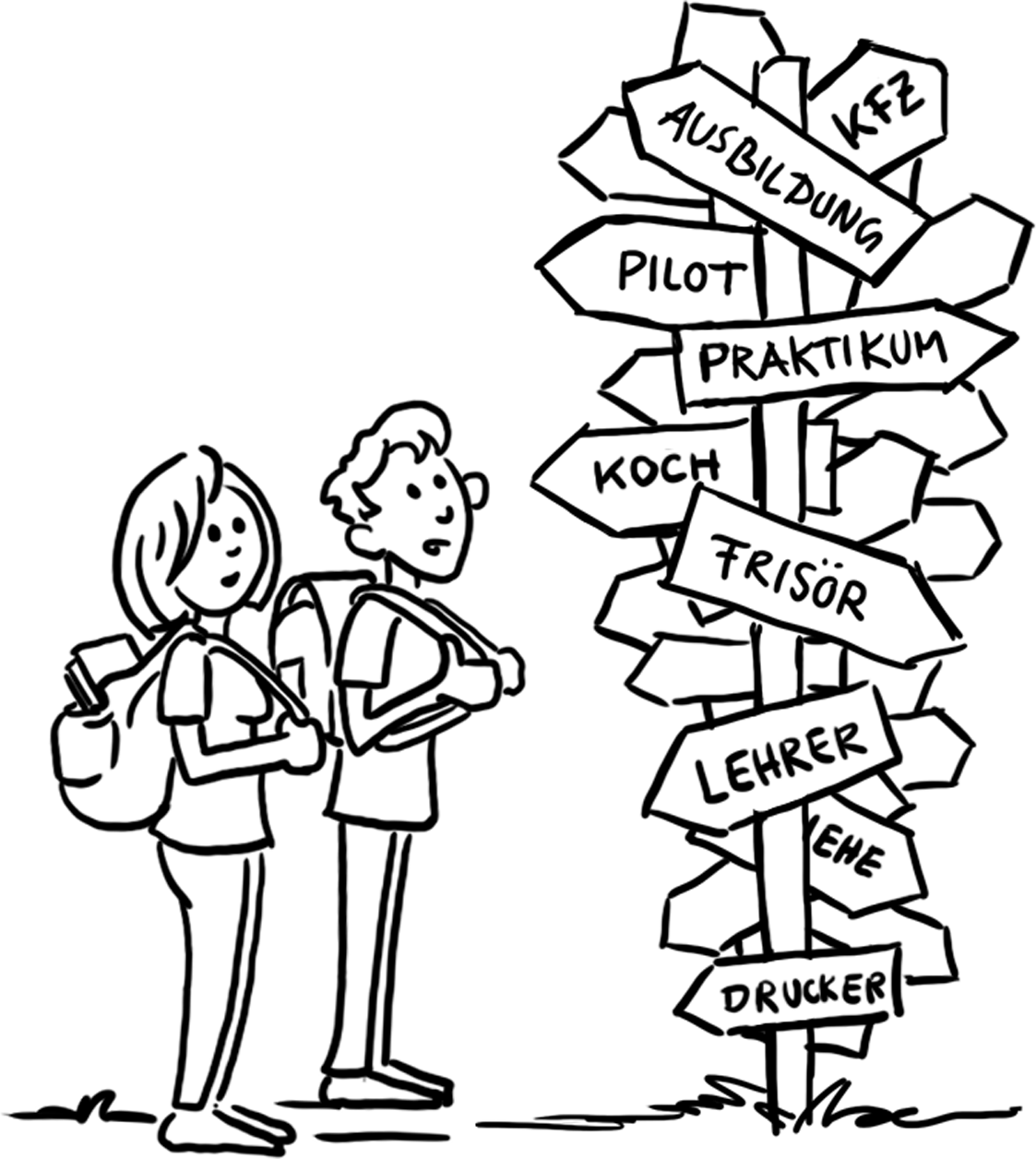 [Speaker Notes: Young people have many different expectations and goals when it comes to an apprenticeship:

> learn something practical
 
> earn their own money (self-employment)
 
> realise a dream
 
> social prestige
 
> fulfilment of duties]
Acesso
Motivação e acesso – Empresas

Motivação: “Procuramos segurança na ocupação das nossas vagas” 
Acesso:
admissão enquanto empresa formadora
oferta de vagas de formação
avaliação de candidaturas
seleção de formandos
redação de contrato de formação profissional
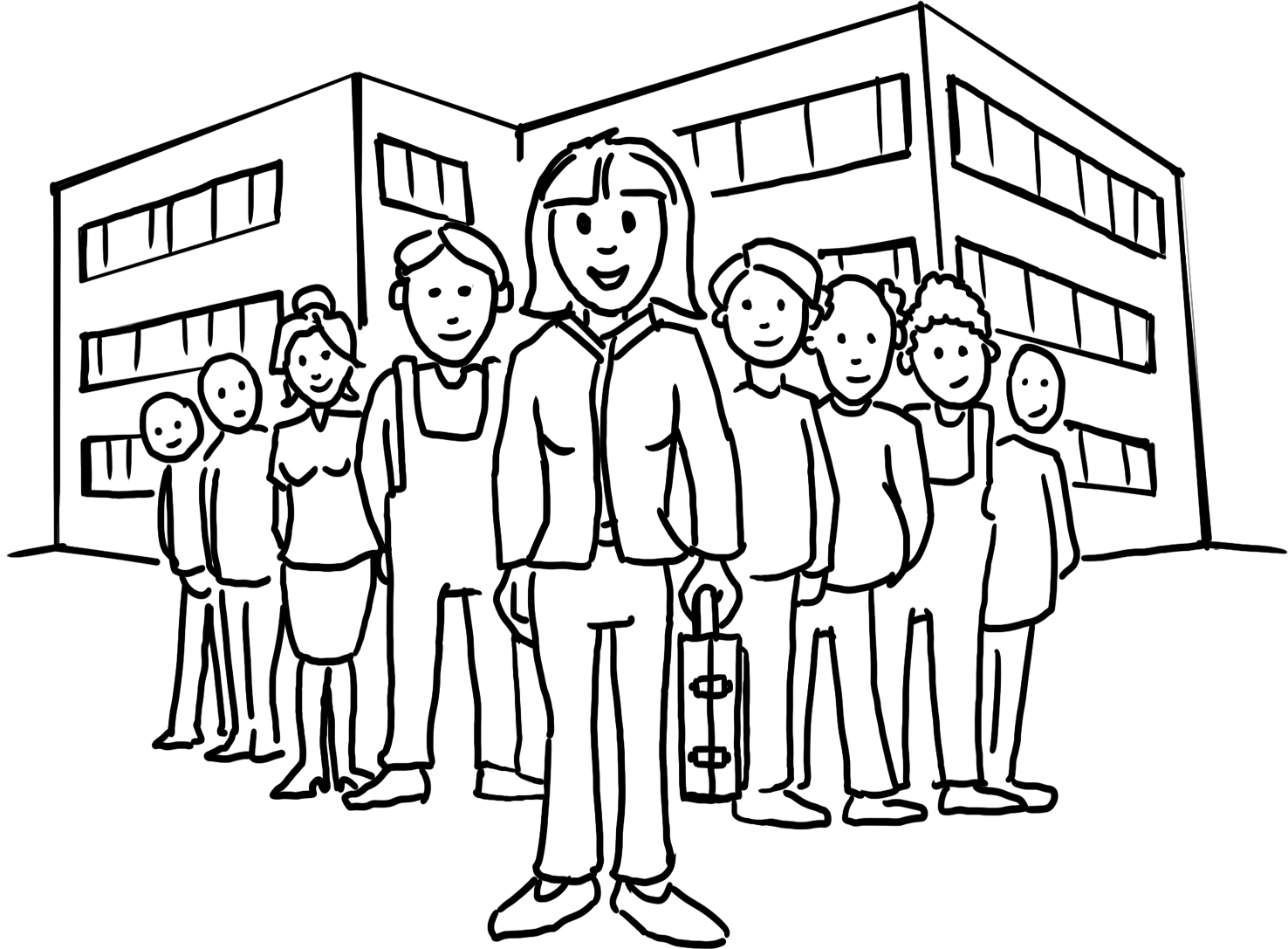 [Speaker Notes: There are a few other reasons here too:

> We are looking for loyal employees
 
> We know best which qualifications are needed in our company
 
> We want to act in a socially responsible manner
 
> We seek the input and innovative potential of young people
 
> We save on familiarisation and retraining costs]
Procedimentos
O contrato de formação profissional

A formação profissional começa com a celebração do contrato de formação profissional entre a entidade empregadora e os formandos.
O contrato de formação regulamenta:
a duração
conteúdos
a duração da prova
a organização dos conteúdos e temporal
o subsídio
os direitos e as obrigações de ambas as partes
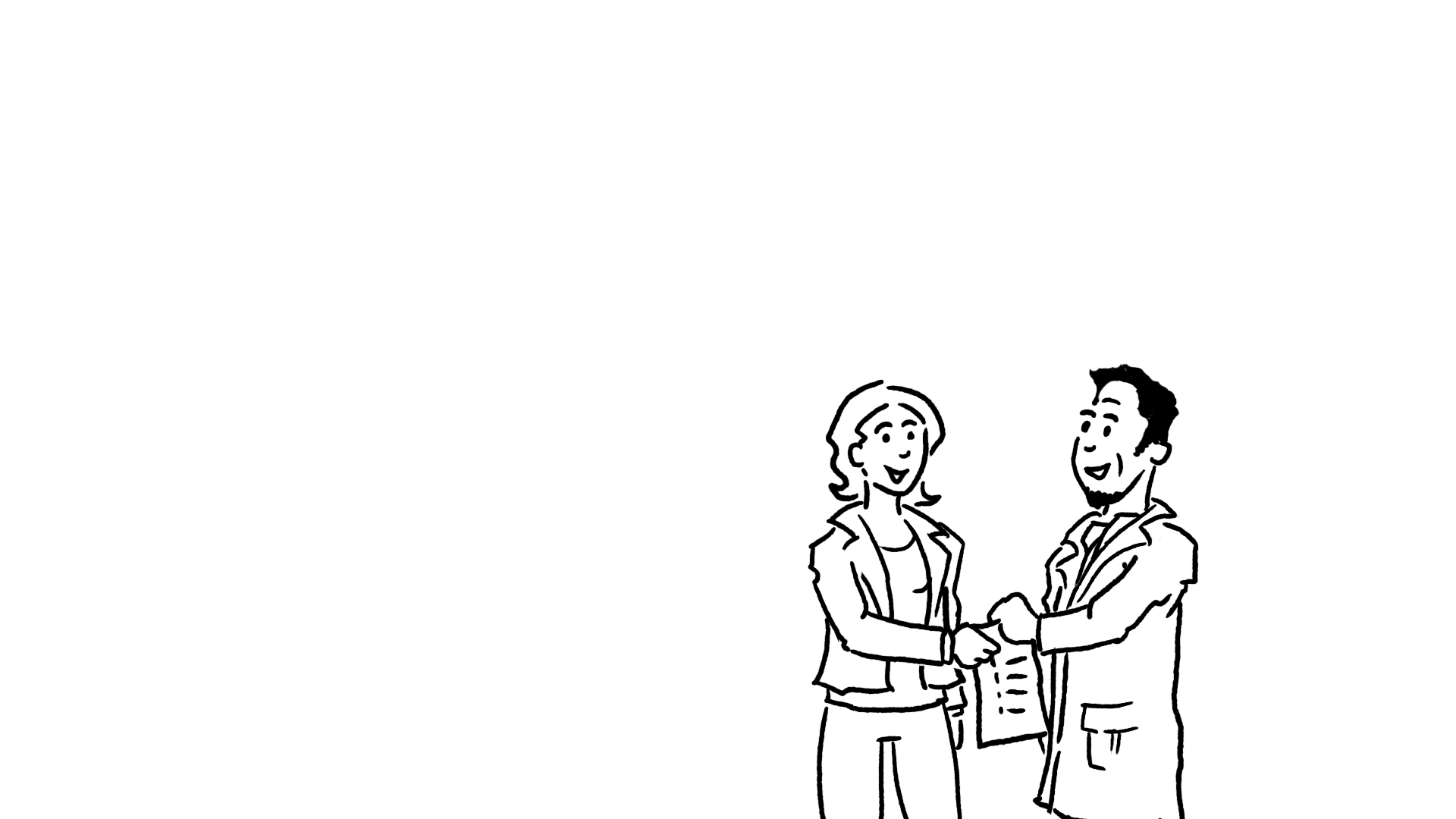 [Speaker Notes: The training contract also regulates
 
> holiday entitlement
 
> any requirements for termination of the training contract 
 
The training contract is similar to an employment contract. It is the basis for learning in the company during training.
 
The training contract is registered by the chambers.]
Procedimentos
Aprendizagem dual em dois locais de formação profissional
70% da formação profissional em contexto de empresa
30% do ensino na escola profissional
formação estruturada em condições de trabalho reais
os formandos trabalham em processos concretos da empresa
os formandos recebem um subsídio
ensino em contexto de sala de aula
disciplinas técnicas específicas (2/3) e
disciplinas gerais (1/3)
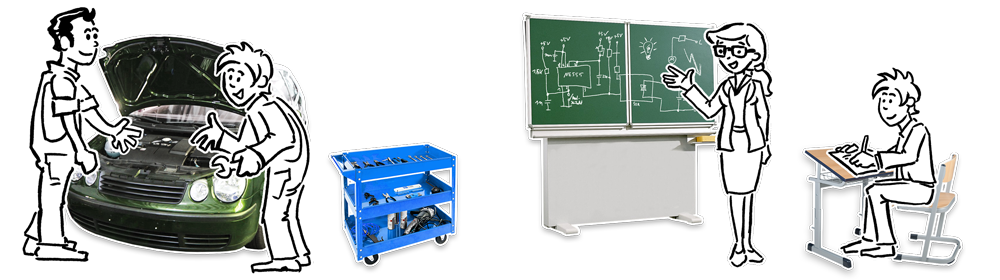 Uma formação profissional em contexto de sistema dual tem uma duração de dois a três anos e meio.
[Speaker Notes: Legal basis:

... for in-company training > Training contract
... for the vocational school > Compulsory schooling

Time allocation:

for example:
Monday to Wednesday: in the company
Thursday and Friday: at the vocational school

Alternatively: block teaching

Additional information:

> In-company training and vocational school lessons follow the training standards]
Procedimentos
O exame final

Exame final
Organizado pelas câmaras
Vertente teórica e prática
Comissão de exames ocupada por
entidades empregadoras
trabalhadores (representantes sindicais)
formadores das escolas profissionais (representam o estado)
[Speaker Notes: Important: 

No involvement of the respective teaching and training staff!]
Procedimentos
O exame final

Certificado de formação profissional
emitido pela câmara
formação profissional reconhecida pelo estado

A aprovação no exame final conclui a formação.Começa a carreira profissional.
Procedimentos
Início da carreira profissional: oportunidades

No mercado de trabalho 
contrato de trabalho diretamente com a empresa formadora
contrato de trabalho noutra empresa
ocupação noutra área profissional
Continuação da formação
medidas de formação adicional e de formação contínua  
curso superior (“setor terciário”)
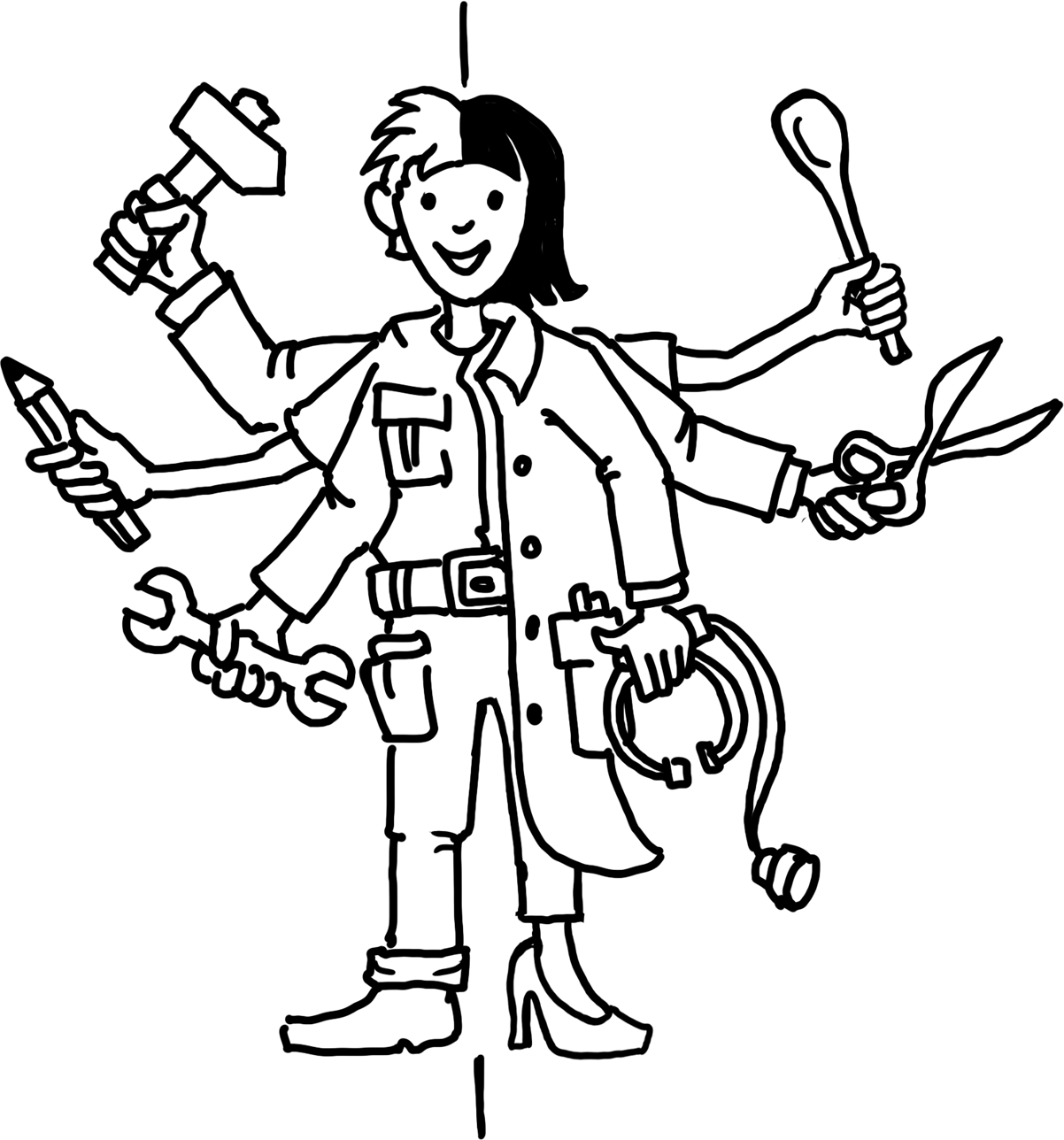 [Speaker Notes: As a reminder:

> Around 96% of all graduates in Germany find a job after completing their training. 
 
> Around 74% of all trainees are taken on by the company that trained them.]
O sistema dual de formação profissional:
O modelo de sucesso
Como funciona o sistema dual de formação profissional?
Resumo

Procedimentos
Formação paralelamente em contexto de empresa (70%) e escola profissional (30%): sistema “dual”
Formação com conteúdos e duração definidos (contrato de formação profissional)
Formação profissional no processo de trabalho concreto
Exame final na presença de uma comissão independente
Como funciona o sistema dual de formação profissional?
Resumo

Enquadramento
O estado confere o necessário enquadramento legal
O estado organiza a componente escolar da formação
As câmaras e os parceiros sociais definem o âmbito e os conteúdos da formação
Enquanto entidades competentes, as câmaras supervisionam a formação em contexto de empresa
[Speaker Notes: Reminder:

Chambers are the representatives of the economy, trade unions/employee representatives and associations/employer representatives are the social partners. 
They reach a consensus.
 
Conclusion I: 

> Dual vocational training is essentially shaped by those who are directly affected and who know the needs of the labour market best.

Conclusion II: 

> All decisions on vocational training are made by consensus.

Conclusion III: 

> The standards apply nationwide. They are regularly updated.]
O que explica o sucesso do sistema dual de formação profissional na Alemanha?
Fatores de sucesso

Sistema desenvolvido ao longo de anos
Elevada aceitação social
Win-Win situation para formandos e empresas
Formação de acordo com as necessidades em termos de pessoal qualificado
Parceiros fortes (câmaras, parceiros sociais, PME)
Contribuição ativa para o sistema por parte de todos os envolvidos
Elevada flexibilidade e capacidade de adaptação do sistema
[Speaker Notes: Demand for skilled labour:

> Germany is a developed industrialised nation with a strong SME sector.

Win-win situation:

> Apprentices learn on the job and are integrated into the work process. Companies train their own future workforce according to their own    needs

Qualified training staff:

> Trainers are ‘from the trade’ and have undergone training themselves and also know the company

Supplementary information:

> Although the state controls the process as a legislator and sets the framework, it leaves key decisions to the direct stakeholders.]
Os cinco pilares da formação profissional
Os pilares

Cooperação entre estado, economia e parceiros sociais
Aprendizagem durante o processo de trabalho
Padrões nacionais amplamente reconhecidos
Pessoal de formação profissional qualificado
Investigação e aconselhamento institucionalizados
[Speaker Notes: Examination boards with equal representation, jointly agreed training standards, joint management of the system at all levels

2.  Around 70 % in the company

3.    Vocational training standards, certificate issued by the chamber
 
4.    In and from the companies, state teachers at the vocational schools

5.    Data reports, vocational training report, training standards (BIBB)]
Vantagens
Vantagens para os formandos:
O sistema dual de formação profissional é a preparação ideal para a entrada na
vida profissional:

competências técnicas específicas e qualificações profissionais
condições de trabalho reais (máquinas, processos, ambiente de trabalho)
subsídio de formação
[Speaker Notes: Further advantages:

> Greater identification with the training company
 
> Training as a basis for further measures]
Vantagens
Vantagens para as empresas:
O sistema dual de formação profissional garante pessoal com excelente qualificação:

técnicos competentes, conforme os requisitos da empresa (por oposição a candidatos externos)
produtividade elevada (rápida amortização)
participação ativa da economia no desenvolvimento de padrões de formação
contributo para Responsabilidade Social Corporativa (RSC)
[Speaker Notes: Another advantage:

> Recruitment and retraining costs are reduced]
Vantagens
Vantagens para o estado e a sociedade:
Vantagens mútuas, bem-estar e paz social:

elevado desempenho económico e produtividade
mercado de trabalho harmonizado (oferta/procura)
integração social e económica de jovens
influência de todos os participantes no processo de formação
[Speaker Notes: Another advantage:

> Early indicator for developments in the economy and labour market]
Desafios
Desafios na perspetiva dos formandos

discrepância entre ofertas de formação procuradas e em aberto(vagas em falta)
acesso ao sistema dual de formação profissional
requisitos profissionais cada vez mais elevados
aprendizagem ao longo da vida
[Speaker Notes: Discrepancy:

> 2018: almost 80,000 applicants without a training place

Access:

> Lack of informal skills: Discipline, reliability, basic skills (reading, writing, maths)

Requirements:

> For example: IT skills, foreign language skills

Lifelong learning:

> Especially for older applicants]
Desafios
Desafios do ponto de vista das empresas

discrepância entre ofertas de formação procuradas e em aberto(falta de candidatos)
candidatos devidamente preparados
inclusão de portadores de deficiência
inclusão de migrantes
[Speaker Notes: Discrepancy:
Unfilled training places 2010: 19,800 / 2018: 57,700 - almost tripled

‘Maturity for training’:
Lack of social skills, basic knowledge

Inclusion:
High extra personnel and time expenditure, special qualifications of the training staff]
Desafios
Desafios do ponto de vista do estado e da sociedade

transformação demográfica
falta previsível de técnicos
tendência para academização
assimetrias regionais
inclusão
[Speaker Notes: Demographic change 
Fewer young people able to go into training, labour market needs can no longer be met
 
Trend towards academisation
Training tends to be out, university is in

Regional differences:
Supply and demand for training places

Inclusion:
as a social task]
Outras informações
Números e factos
Relatório de dados BIBB (hiperligação)
Serviço Federal de Estatística (Statistisches Bundesamt) (hiperligação)
Portal de dados BMBF (hiperligação)
Relatório de formação profissional (hiperligação)

Padrões de formação
Brochura BIBB: Ausbildungsordnungen und wie sie entstehen (Regulamentos de formação profissional e a sua conceção – em alemão) (hiperligação)
Beispiele für die Ausbildungsordnungen und Rahmenlehrpläne (Exemplos de regulamentos de formação profissional e programas de enquadramento de formação profissional – em alemão) (BIBB) (hiperligação)



Documentação legal
Legislação afeta à formação profissional (hiperligação)
Legislação afeta à ocupação de jovens (hiperligação)
Legislação afeta às câmaras (hiperligação)
Legislação afeta à negociação coletiva (hiperligação)
Lei sobre a organização social das empresas (hiperligação)

Páginas de internet
GOVET
BMBF
BIBB

Contacto para esclarecimento de eventuais questões
govet@govet.international
GOVET at BIBB